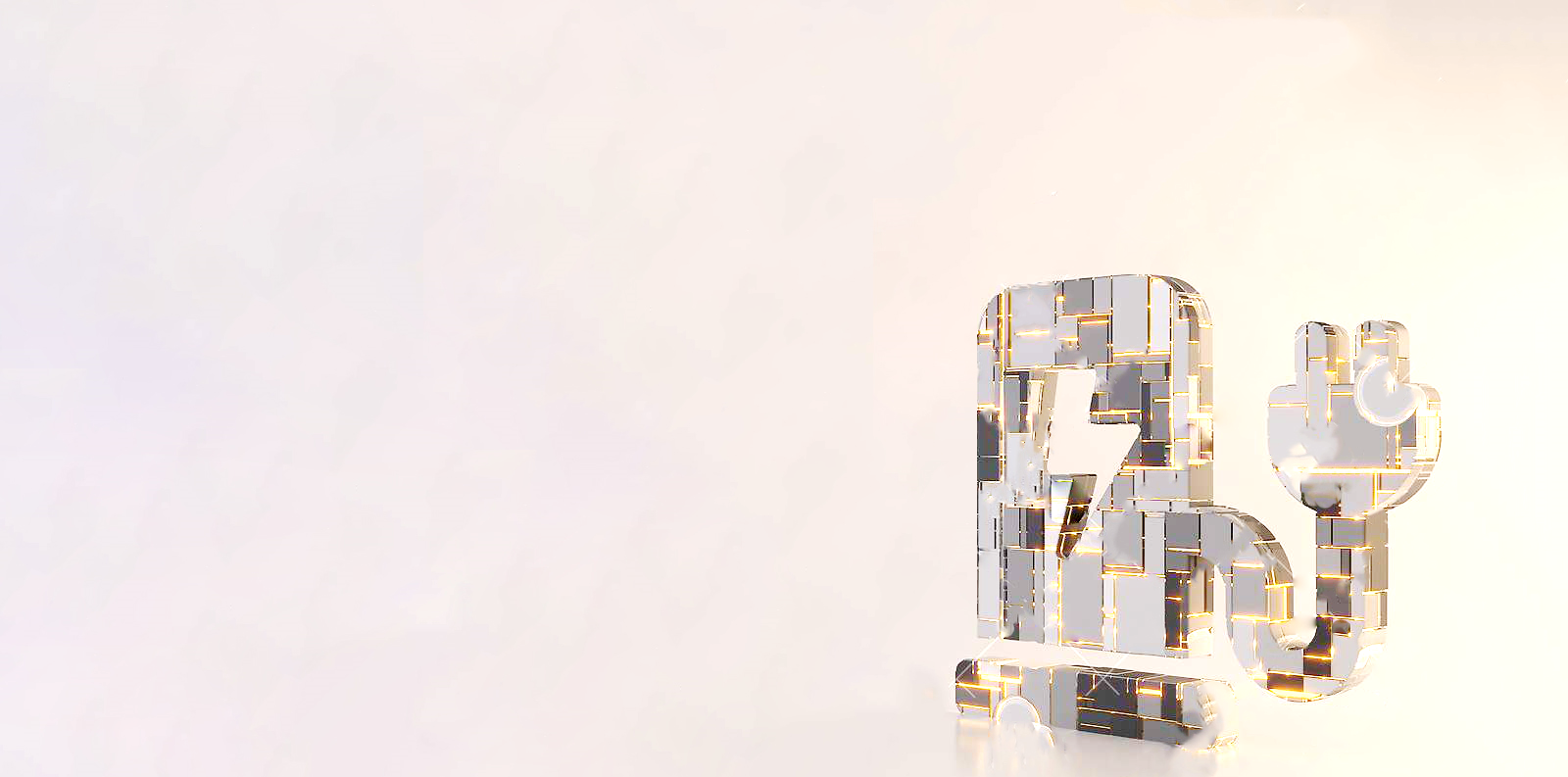 ارائه نیازهای فناورانه صنعت برق (شرکت برق منطقه‌ای تهران)
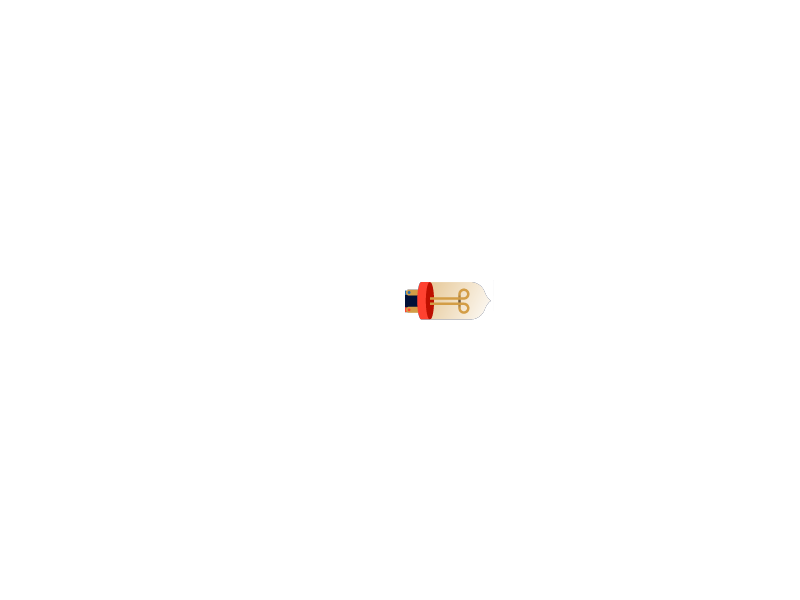 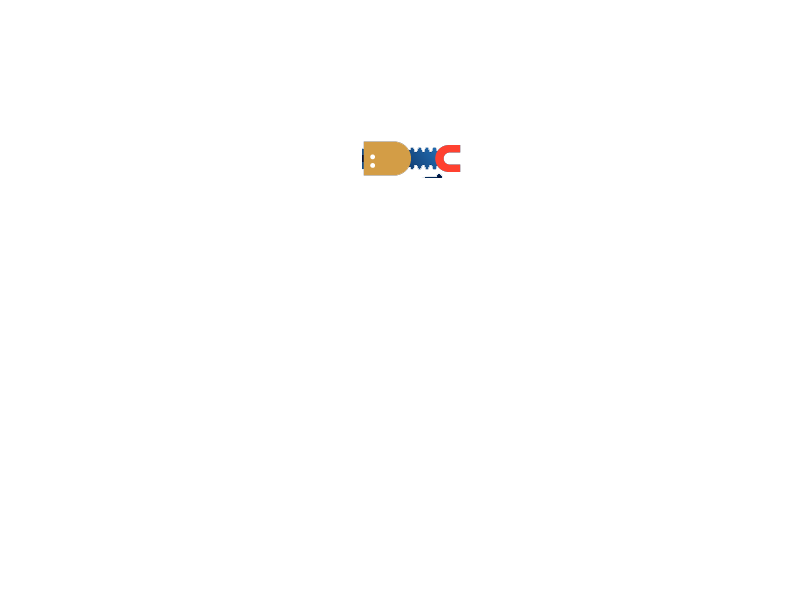 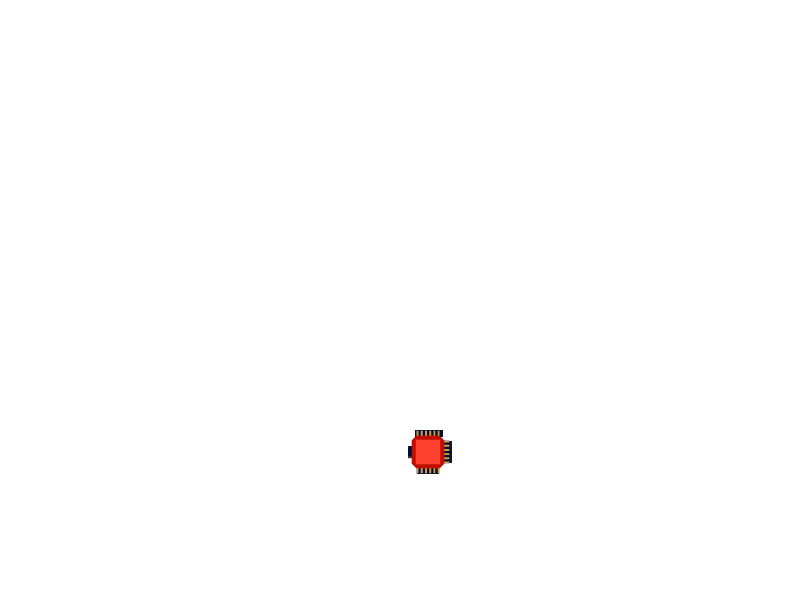 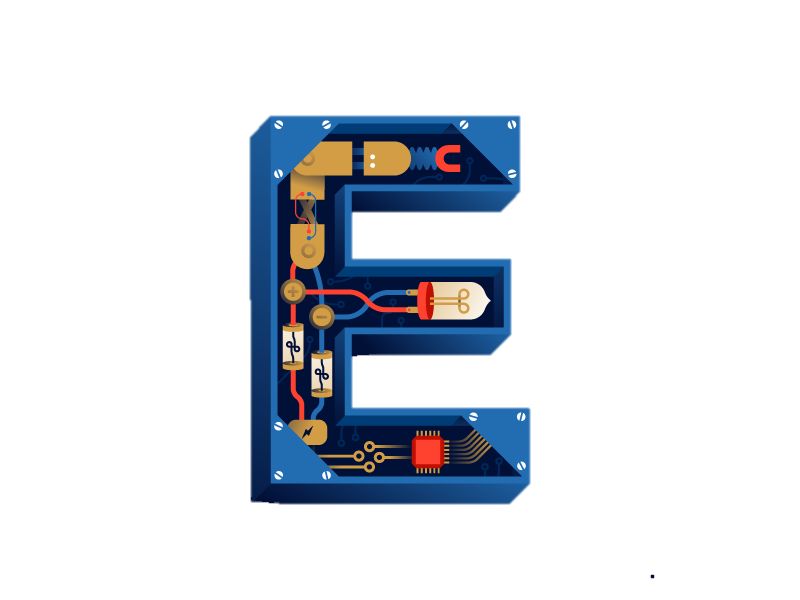 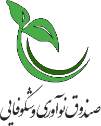 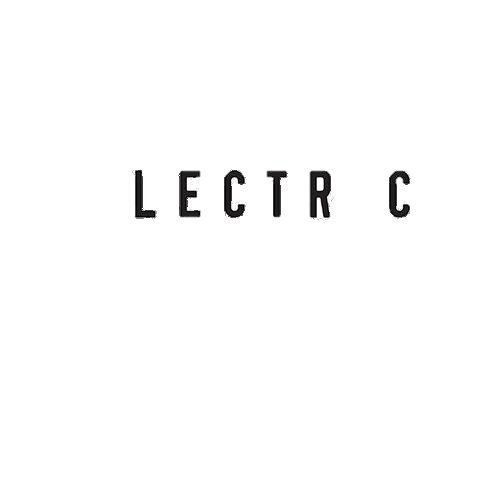 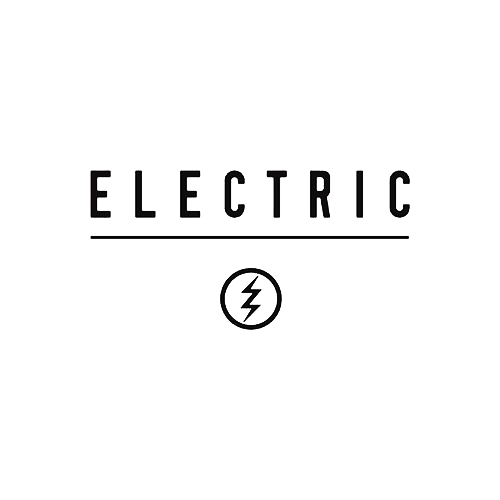 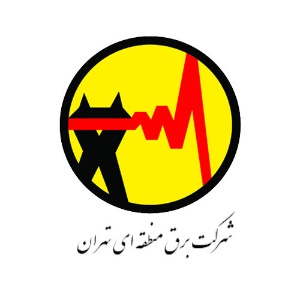 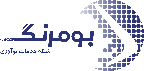 فهرست نیازها
دستکش عایقی
تلمبه تست باد دستکش های عایقی
چوب پرش یا پرچ عایقی
سیم ارت تجهیزاتی فوق سبک برای ارت شبکه قدرت فشار قوی
73
دستکش عایقی
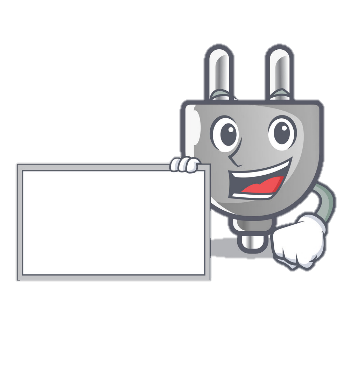 نیاز شماره  73
تشریح و تعریف مسئله
این دستکش‌ها جهت تست بی برقی عملیات بر روی شبکه های برق کاربرد دارد.
در حال حاضر دسکش‌های عایقی کلاس3 و 4 به‌سختی در حال تهیه می باشد
هدف: ساخت و بومی سازی داخلی
در شرکت‌های توزیع و شرکت های برق منطقه ای و شرکت های خصوصی به‌شدت مورد نیاز است.
نیاز است تکنولوژی مواد السترومری در کشور جذب، پیاده سازی و به تولید انبوه برسد.
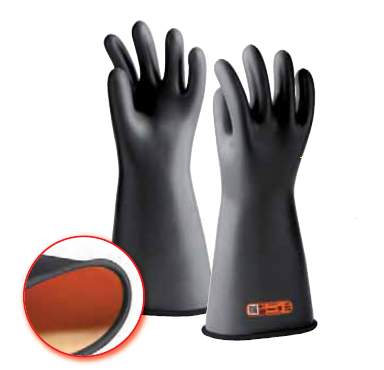 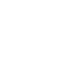 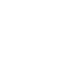 نیاز شماره  73
چرایی و دلیل مسئله
تحریم
`
حفظ جان پرسنل حین کار بر روی شبکه فشار قوی و فشار متوسط و فشار ضعیف
ارتقای بحث بازدارندگی و پدافندی
جلوگیری از خروج ارز
امکان جذب درخواست‌های مالی در حوزه بازار آسیا و خاورمیانه
نیاز شماره  73
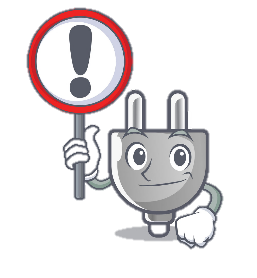 موانع و محدودیت‌های موجود
کسب دانش مواد عایقی دستکش های فشار قوی
نیاز به تاسیس و ساخت مواد عایقی برای ساخت دستکش عایقی
حمایت مالی
امکانات زمین، سوله و ...
حمایت قانونی بعد از کسب دانش فنی ساخت
نیاز شماره  73
راه‌حل های نامطلوب
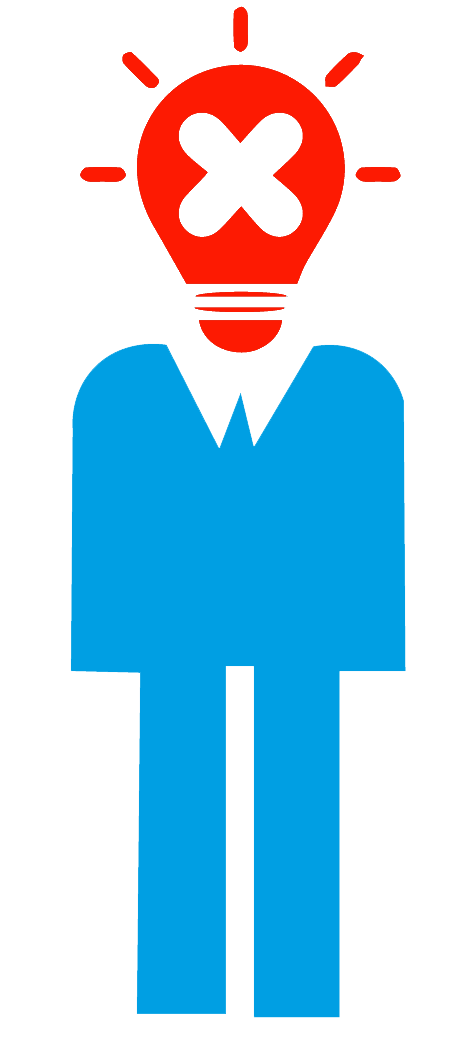 عدم رعایت الزامات استاندارد IEC60903 و IEC60903
استفاده از دانش افراد غیر متخصص
نیاز شماره  73
الزامات فنی
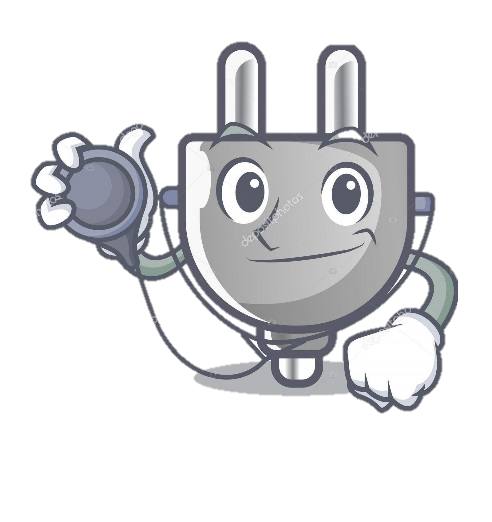 رعایت کلیه الزامات استاندارد IEC60903
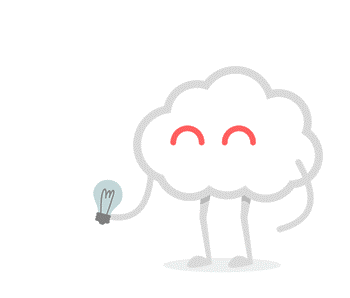 سمبل های گرافیکی مطلبق استاندار باد رعایت گردد:
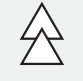 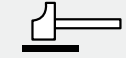 ساخت و استقرار سامانه تست مطابق با الزامات استاندارد IEC60903
در خصوص دستکش چرمی رو و دستکش بهداشتی زیر مطابق استاندارد باید موارد ساخت رعایت گردد
اعمال تست های خاص عایقی طبق استاندارد
74
تلمبه تست باد دستکش های عایقی
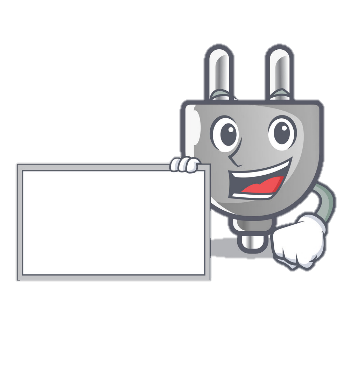 نیاز شماره  74
تشریح و تعریف مسئله
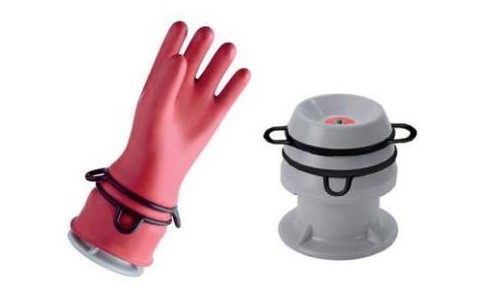 در حال حاضر تلمبه بادی تست دستکش عایقی از خارج کشور تامین می گردد.
هدف: ساخت و بومی سازی دانش فنی تلمبه بادی تست دستکش عایقی
تعداد 54 شرکت توزیع و17 شرکت برق منطقه ای در کل ایران
نیاز شماره  74
الزامات فنی
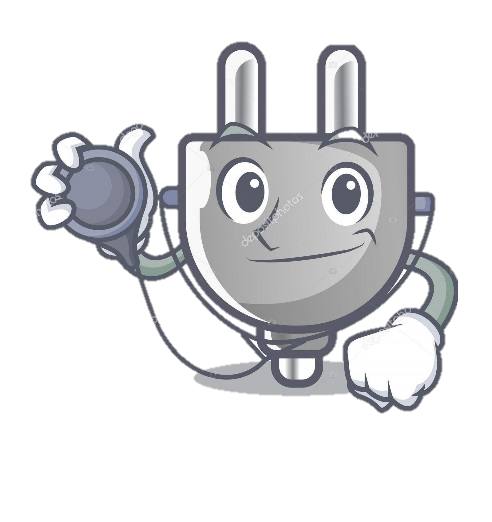 رعایت کلیه الزامات استاندارد IEC60903
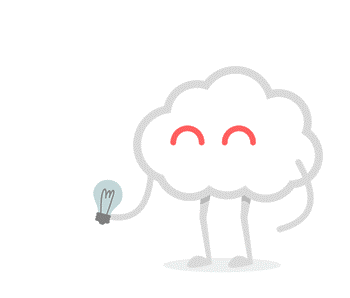 ساخت و استقرار سامانه تست مطابق با الزامات استاندارد IEC60903
75
نیاز شماره  75
چوب پرش یا پرچ عایقی
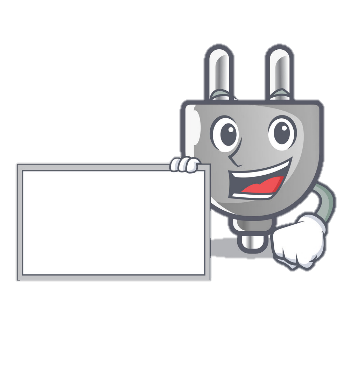 تشریح و تعریف مسئله
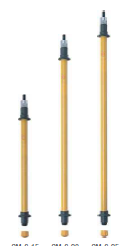 چوب پرش جهت تست بی برق و گذاشتن ارت موقت پرسنلی بصورت وسیع کاربرد دارد
هدف نهایی:بومی سازی دانش فنی ساخت چوب های پرچ
تعداد شرکت های توزیع بالغ بر 45 شرکت و 17 شرکت برق منطقه‌ای این قطعه مورد نیاز است
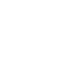 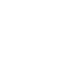 نیاز شماره  75
چرایی و دلیل مسئله
شبکه دارای ریسک بالا به‌لحاظ خطا بوده و تست بی برقی و قرار دادن ارت تعمیرات برای ایمنی ضروری است.
`
حفظ جان پرسنل
حفظ سرمایه انسانی
ارتقای شاخص های ایمنی
افزایش قابلیت اطمینان تعمیرات و نگهداری شبکه
نیاز شماره  75
الزامات فنی
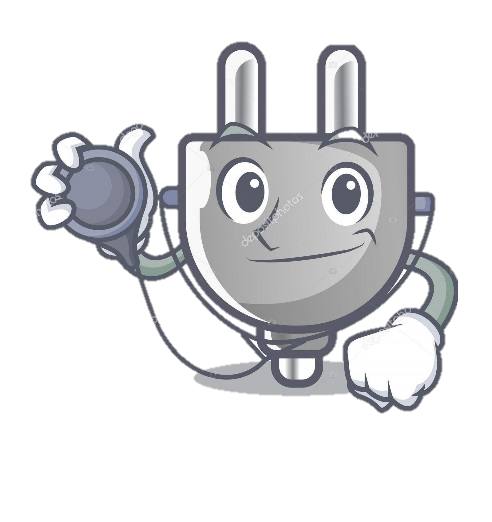 رعایت الزامات استانداردIEC61235
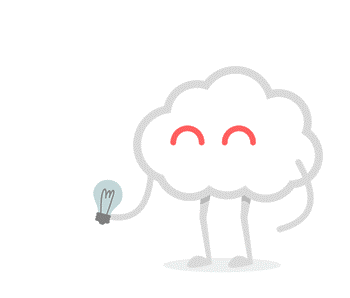 رعایت الزامات استاندارد IEC60855
ساخت و تاسیس سامانه های تست مورد نیاز
76
سیم ارت تجهیزاتی فوق سبک برای ارت شبکه قدرت فشار قوی
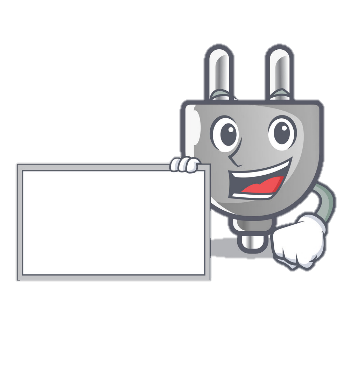 نیاز شماره  76
تشریح و تعریف مسئله
در حال حاضر در پست‌های فشار قوی از سیم های مسی تک پل برای ارت تجهیزات استفاده می‌کنند که بسیار سنگین هستند
هدف: ساخت تجهیزات ارت تعمیرات بصورت فوق سبک
شرکت توزیع و 17 شرکت برق منطقه ای به این تجهیز نیاز دارند
مشکلات: کسب دانش الیاژ فوق سبک
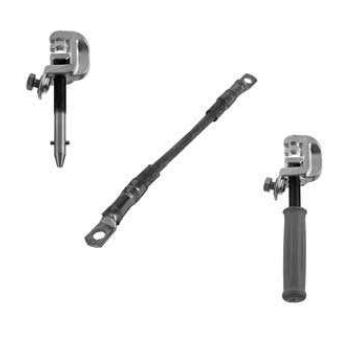 نیاز شماره  76
چرایی و دلیل مسئله
گروه های تعمیراتی در طرفین کار خود نیاز به ارت حفاظتی دارند
`
این ارت در صورت نصب انرژی الکترومغناطیس را تخلیه و در ادامه سیستم حفاظتی را فعال می نماید
در صورت سبک بودن استقرار آن راحت و نصب آن توسط اپراتور یا گروه تعمیرات راحتر خواهد بود
الزام نصب ارت موقت طبق قانون در سیستم قدرت که سکسیونر زمین استاندارد وجود ندارد وظیفه اپراتور است
عدم آسیب به سایر تجهیزات
نیاز شماره  76
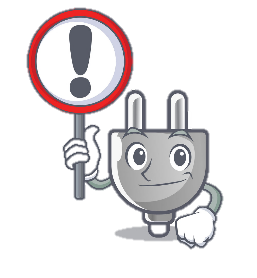 موانع و محدودیت‌های موجود
کسب دانش مواد الیاژی
نیاز به ساخت قالب و کلمپ در کلاس های مختلف
حمایت مالی
امکانات زمین، سوله و ...
حمایت قانونی بعد از کسب دانش فنی ساخت
نیاز شماره  76
الزامات فنی
محاسبات مطابق با سطح اتصال کوتاه محل نصب از طریق کارفرما
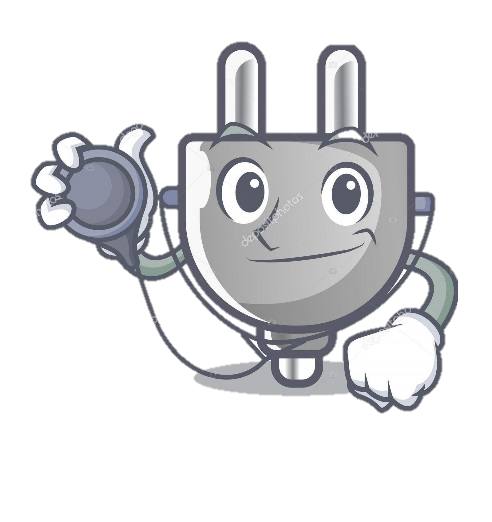 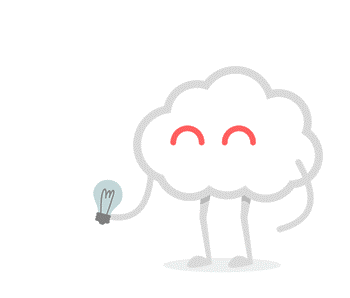 رعایت الزامات استاندارد IEC-61230
متاسفانه استاندارد در اختیار نیست
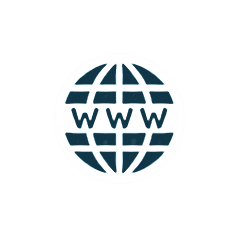 www.boomerangtt.com
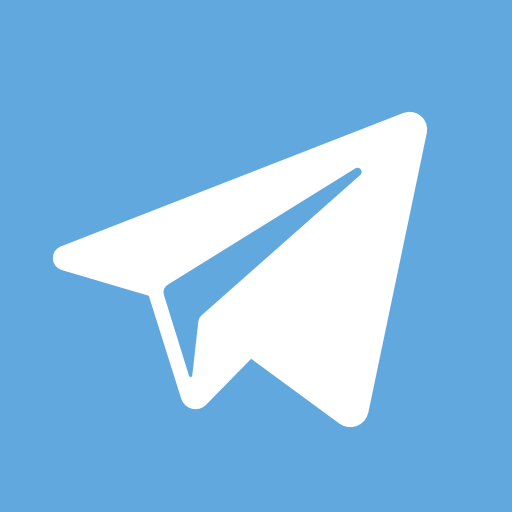 boomerangtt
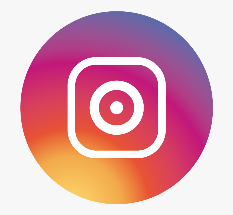 boomerangtt
با تشکر
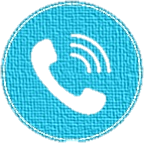 02188398543 - 02188398563